小学２年生 かん字
光村図書（下）
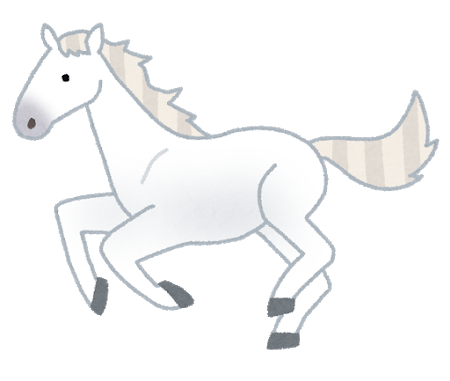 クリックで漢字の読みが出ます。
右上の番号は、教科書に出てくる順です。
〇お手紙
〇お話のさくしゃになろう
〇主語と述語に　気をつけよう
〇冬がいっぱい
〇かん字の読み方
〇にたいみのことば、はんたいのいみのことば
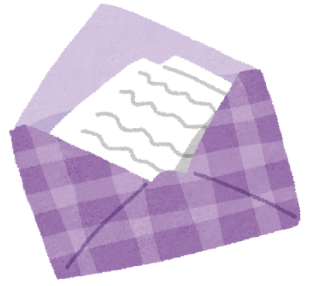 〇おにごっこ
〇秋がいっぱい
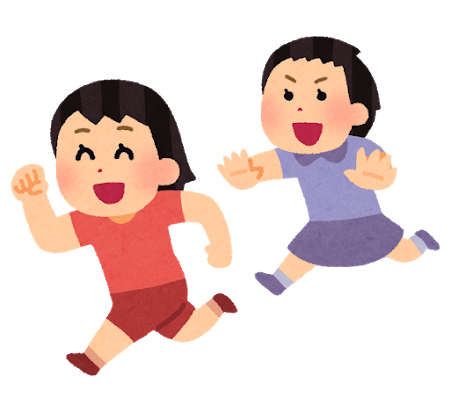 〇見たこと、かんじたこと
〇そうだんにのってください
〇楽しかったよ、二年生
〇馬のおもちゃの作り方
〇カンジーはかせの大はつめい
〇おもちゃの作り方をせつめいしよう
〇スーホの白い馬
〇かたかなで書くことば
〇すてきなところをつたえよう
〇わたしはおねえさん
お手紙
１
お手紙
て
がみ
お手紙
２
来る
く
お手紙
３
時
とき
お手紙
４
時間
じ
かん
お手紙
５
帰る
かえ
お手紙
６
何
なに
お手紙
７
親
しん
愛
あい
お手紙
８
親友
しん　ゆう
主語と述語に　気をつけよう
９
里いも
さと
主語と述語に　気をつけよう
１０
食べる
た
主語と述語に　気をつけよう
１１
明るい
あか
主語と述語に　気をつけよう
１２
風車
かざ ぐるま
主語と述語に　気をつけよう
１３
池
いけ
主語と述語に　気をつけよう
１４
今週
こん しゅう
主語と述語に　気をつけよう
１５
当番
とう　ばん
かん字の読み方
１６
東京
とう きょう
かん字の読み方
１７
金魚
きん　ぎょ
かん字の読み方
１８
古い
ふる
かん字の読み方
１９
お寺
てら
かん字の読み方
２０
西日
にし　 び
かん字の読み方
２１
夜明け
よ
あ
かん字の読み方
２２
下山
げ
ざん
かん字の読み方
２３
止まる
と
かん字の読み方
２４
さか道
みち
かん字の読み方
２５
広場
ひろ　 ば
かん字の読み方
２６
ふみ台
だい
かん字の読み方
２７
新しい
あたら
かん字の読み方
２８
船
ふね
かん字の読み方
２９
お米
こめ
秋がいっぱい
３０
秋
あき
そうだんにのってください
３１
出し
だ
合う
あ
そうだんにのってください
３２
生活
せい　かつ
そうだんにのってください
３３
理由
り
ゆう
そうだんにのってください
３４
何時
なん　 じ
そうだんにのってください
３５
作る
つく
馬のおもちゃの作り方
３６
馬
うま
馬のおもちゃの作り方
３７
空きばこ
あ
馬のおもちゃの作り方
３８
図
ず
馬のおもちゃの作り方
３９
画用紙
が
よう
し
馬のおもちゃの作り方
４０
首
くび
馬のおもちゃの作り方
４１
細長い
ほそ
なが
馬のおもちゃの作り方
４２
四角形
し
かく
けい
おもちゃの作り方をせつめいしよう
４３
学ぶ
まな
おもちゃの作り方をせつめいしよう
４４
図画
ず
工作
こう
が
さく
おもちゃの作り方をせつめいしよう
４５
生活科
せい
かつ
か
かたかなで書くことば
４６
鳴き声
な
ごえ
かたかなで書くことば
４７
雨戸
あま　 ど
かたかなで書くことば
４８
外国
がい　こく
かたかなで書くことば
４９
麦茶
むぎ　ちゃ
かたかなで書くことば
５０
国
くに
かたかなで書くことば
５１
土地
と
ち
かたかなで書くことば
５２
市場
いち　 ば
かたかなで書くことば
５３
はつ
めい家
か
わたしはおねえさん
５４
自分
じ
ぶん
わたしはおねえさん
５５
歌
うた
わたしはおねえさん
５６
こころ
心
わたしはおねえさん
５７
答える
こた
お話のさくしゃになろう
５８
野原
の
はら
冬がいっぱい
５９
冬
ふゆ
にたいみのことば、はんたいのいみのことば
６０
新聞紙
しん
ぶん
し
にたいみのことば、はんたいのいみのことば
６１
星空
ほし　ぞら
にたいみのことば、はんたいのいみのことば
６２
少ない
すく
おにごっこ
６３
走る
はし
おにごっこ
６４
交代
こう　たい
見たこと、かんじたこと
６５
遠足
えん　そく
楽しかったよ、二年生
６６
黒板
こく　ばん
楽しかったよ、二年生
６７
強い
つよ
楽しかったよ、二年生
６８
少し
すこ
カンジーはかせの大はつめい
６９
天才
てん　さい
カンジーはかせの大はつめい
７０
合体
がっ　たい
カンジーはかせの大はつめい
７１
門
もん
カンジーはかせの大はつめい
７２
弓矢
ゆみ　 や
カンジーはかせの大はつめい
７３
谷
たに
スーホの白い馬
７４
草原
そう　げん
スーホの白い馬
７５
少年
しょう ねん
スーホの白い馬
７６
北
きた
スーホの白い馬
７７
牛
うし
スーホの白い馬
７８
二十頭
に
じっ
とう
スーホの白い馬
７９
遠く
とお
スーホの白い馬
８０
食われる
く
スーホの白い馬
８１
引き
ひ
しまる
スーホの白い馬
８２
兄弟
きょう だい
スーホの白い馬
８３
けい馬
ば
スーホの白い馬
８４
売る
う
スーホの白い馬
８５
家来
け
らい
スーホの白い馬
８６
弱る
よわ
スーホの白い馬
８７
がっき
の音
ね
すてきなところをつたえよう
８８
計算
けい　さん
すてきなところをつたえよう
８９
直す
なお